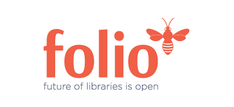 FOLIO Roadmap and Prioritization Update
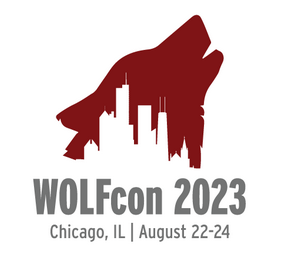 Prioritization and Roadmap Working Group 
WOLFCon, August 22, 2023
Our Group/Our Charge
The 18-month Roadmap
Teams
High-level functional areas
Releases outlook via Dashboard
Prioritization: for the longer view
Challenges and next steps
Prioritization
&
Roadmap
Prioritization and Roadmap Working Group
Members
Jesse Koennecke, Cornell University, Chair
Jenn Colt, Cornell University
Debra Howell, Cornell University
Kristin Martin, University of Chicago
Martina Schildt, GBV
Charlotte Whitt, Index Data
Sharon Wiles Young, Lehigh University
Charge
Manage a holistic process for developing, reviewing, adjusting, and communicating the FOLIO Community Development Roadmap (Roadmap). 
What components should this process address?
Feature prioritization
Identify themes and subthemes
Maintain roadmap that includes priorities
Clarify roadmap intersections with Release Planning, testing, and release schedule
Clarity on what’s targeted for development and what’s not
Articulate who’s responsible for identifying priorities
Integrate information about non-community development efforts into roadmap and priorities
Generate and update documentation/visualizations
[Speaker Notes: Note: we’re all community, so we have tried to reflect all work occurring as part of the Flower Release process]
18-Month Roadmap
Releases covered
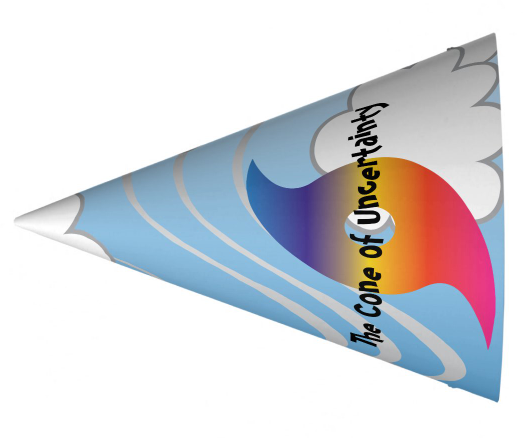 2024-11*
Sunflower
2024-04*
Quesnelia
2024-08*
Ramsons
2025-01*
Trillium
2023-11-20
Poppy
*Release dates not set
Teams/Developers on FOLIO
Bienenvolk:  GBV + Knowledge Integration
Sif: GBV + Index Data
EBSCO
Hebis + IndexData
Manages EPAM teams
Large number of developers
Core ILS functionality (cataloging, acquisitions, circulation)
American consortial support
Reminder fees
Circulation add-ons
ERM functionality
ERM Dashboards
Dashboard Extension (1st ACQ widgets)
Connections to union catalog
German consortia requirements
FOLIO Harvester
Teams/Developers on FOLIO
University Library Leipzig + Knowledge Integration
Institution Teams
K-Int, Duke, GBV
Individual Developers
From American/European institutions and consortia
Workflows
Calendars
Core ILS enhancements
From multiple institutions
Join in teams as needed/where interested
Enhance features across all functional areas
Usage statistics
Open Access
Number Generator
Serials Management (incl. claiming)
18-month outlook
Platform
Acquisitions
Circulation
ERM
Lists app
Bulk edit suppression and deletion
Consortia support
Workflow engine integration
Dashboard Extension
Process invoices against previous FYs
Version history
Display addl order info in inventory
Serials Mgmt/ publication patterns
GOKb synchronization re-write
Search implementation review
Performance improvements
Tasklist/checklist support
Improvements to Requests workflow
Patron notices enhancements
Fees & fines actual costs enhancements
Reminder fees
18-month outlook: Metadata
Cataloging
Data Import
Linked Data
Data export
Cataloging workflow improvements
MARC Authority control linking
Search & browse improvements
Improved in-app reporting
Migration data improved 
Architectural & Workflow improvements
Scaling & performance improvements
Improvements in business logic
Manage BIBFRAME records
Entity management for authorized access points
Performance and scaling improvements
Suppressing fields from export
Anticipated New Apps
Lists
Workflows
Harvester
Service Interaction
Pulls together data using query parameters
Creates lists across apps and record types
Enables work and actions from lists
Supports creation of workflows from FOLIO UI
Supports interaction with active workflows across all FOLIO applications
Supports multiple workflow engine provider implementations
Supports the data flow from union catalogue to Inventory
Integrates with Harvester Admin functionality
Settings app for cross-app module settings
Provides number generator functionality
Dashboards
Detailed dashboards (more to come!): https://wiki.folio.org/display/PC/Roadmap+dashboards
Feedback and suggestions on dashboards is welcome
Dashboard requirements:
Minimal creation of new work for POs - use existing label list
Attempt to represent the “level problem” - both UXPRODs and stories/bugs are represented
Assigned release is entered by PO but it is an estimate until the release scope is set. Dashboards will need to be updated after each release (update filters) and ongoing communication with POs is essential
In addition to PC dashboards, lead PO creates release dashboards and release manager creates calendar, these are also very useful!
[Speaker Notes: Brief discussion of how POs work with setting up releases in FOLIO. Discussion of labels. UXPRODs vs stories/bugs. Walkthrough one sig DB. Brief!!]
Prioritization for the Longer View
Prioritization
Manage the FOLIO feature prioritization process

What components should this process address?
SIGs priorities → empower SIGs to help set priorities 
Institutions priorities → via synchronous and asynchronous SIG work
Steps
SIGs define their top priorities → will be added to JIRA as a SIG rank (new field)
Rank top 10 priorities for features with no dev team assigned
PC works with SIGs to rotate through different development areas on a regular basis and update those areas → keep roadmap up-to-date
[Speaker Notes: Note: we’re all community, so we have tried to reflect all work occurring as part of the Flower Release process]
Prioritization
Possible tools
Moving away from the idea of using Airtable
Status is uncertain 
Each voting institution or SIG member would require a paid seat 
May be too pricey for the project
Spreadsheets
Containing top prioritized features per SIG
Asynchronous participation is possible
Surveys
For institutional prioritization (if necessary)
Containing top 10 prioritized features
Asynchronous participation
[Speaker Notes: Note: we’re all community, so we have tried to reflect all work occurring as part of the Flower Release process]
Challenges and Next Steps
[Speaker Notes: Jesse]
Challenges
FOLIO Project as “vendor” and “consumer” of the Roadmap
Distributed development: Teams and funders
Projecting: Assigned work, unassigned work, and undescribed work
Prioritization: Level of granularity
[Speaker Notes: Jesse]
Next Steps
Publishing the Roadmap
Prioritization Process(es)
Ongoing updates
[Speaker Notes: Jesse]
Discussion and Feedback